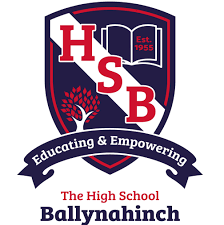 Whole School Improvement Attendance Pilot
The High School Ballynahinch 
Aim: To raise the attendance of students with 85%-90% and to raise the profile of attendance across the school
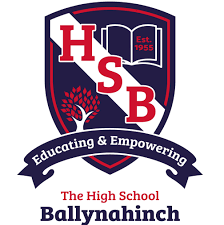 Situation
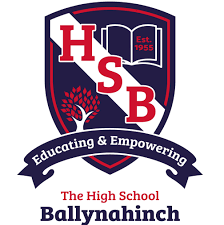 Target
Actions
Attendance drive team established- 5 members of staff (SLT-classroom teacher)
Drive team allocated a year group to focus upon
Key cohort selected 85-90% 
Raising staff awareness of the link between good attendance and success- regular emails, attendance data shared weekly with key target cohort (85-90%), staff training 
Attendance assemblies
Full attendance certificates presented in assemblies
Treats given out for 4 weeks full attendance
Action plan developed for September 2023
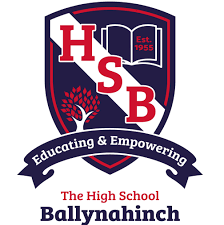 Results
Profile of attendance has been raised- forms part of regular conversations between students and staff 
Registers marked more accurately
Form teachers actively involved and take accountability of weekly data
Positive response to rewards
Reduced numbers on EWO <85% list
Increase in whole school attendance- current figure whole school 86.1%. Increase of 5.1% in 7months
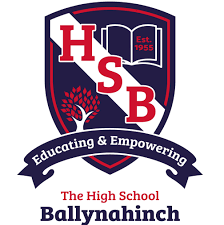